پیشگیری و کنترل فشارخون بالاجلسه اول
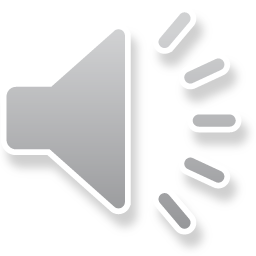 مشخصات سند
مشخصات مدرس:  
   




نام ونام خانوادگی مدرس : مریم جلالپور
مدرک تحصیلی : کارشناس ارشد آموزش جامعه نگر شاخه اپیدمیولوژی
موقعیت اشتغال سازمانی مدرس : مربی
مرکز آموزش بهورزی شهرستان اصفهان 2
دانشگاه علوم پزشکی و خدمات بهداشتی درمانی اصفهان
مشخصات بسته آموزش
حیطه درس: بیماریهای غیر واگیر 
تاریخ آخرین باز نگری : 16 اردیبهشت 1399
نوبت تهیه:1   
 نام فایل :
NC Pishgiri va control-feshare khoun  bala- edi1
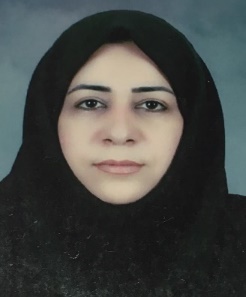 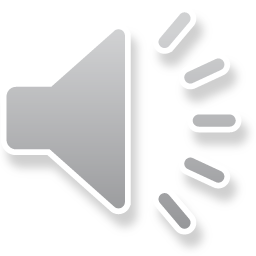 اهداف آموزشی :انتظار می رود فراگیر پس از مطالعه این درس بتواند:
- تعریف جامع و کاملی ازفشار خون را بیان نماید .
- عوامل مؤثر در ایجاد نیروی فشار خون را شرح دهد .
 - سطوح فشارخون را توضیح دهد.
- مشکلات فشار خون بالارا بیان نماید .
جدول طبقه بندی فشار خون در افراد بزرگسال را تفسیر نماید.
عوامل موثر بر فشار خون بالا را شرح دهد .
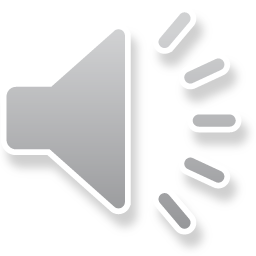 فهرست عناوین :
- مقدمه ای بر فشار خون بالا
 - تعریف فشار خون  
 - عوامل مؤثر در ایجاد نیروی فشار خون
 - سطوح فشارخون
 - مشکلات فشار خون بالا 
- عوامل موثر بر فشار خون بالا
- خلاصه و نتیجه گیری، پرسش و تمرین و منابع
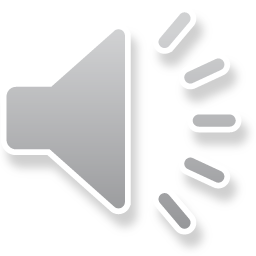 مقدمه ای بر فشار خون بالا
قلب هر انسان به اندازه مشت بسته اوست .
قلب دارای دو نیمه چپ و راست است.
سیستم قلبی عروقی = قلب + رگ های خونی
قلب صد هزار بار در روز و 70 مرتبه در دقیقه ضربان دارد
هرضربان قلب دو مرحله دارد (مرحله استراحت و مرحله انقباض )
عضله قلب نیز توسط رگهای خونی تغذیه می شود .
یک سوم ازجمعیت میانسال فشار خون بالا دارند .
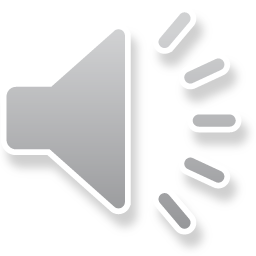 تعريف فشارخون
خون در داخل سرخرگ ها داراي نيرويي است كه فشارخون ناميده مي شود 
   عامل اين فشار ، انقباض و انبساط قلب است . 
    قلب به طور مداوم با هر انقباض خود ، خون را به داخل شرياني به نام آئورت و شاخه هاي آن كه مسئول رساندن اكسيژن و مواد غذايي به تمام اعضاي بدن هستند، پمپ مي كند.
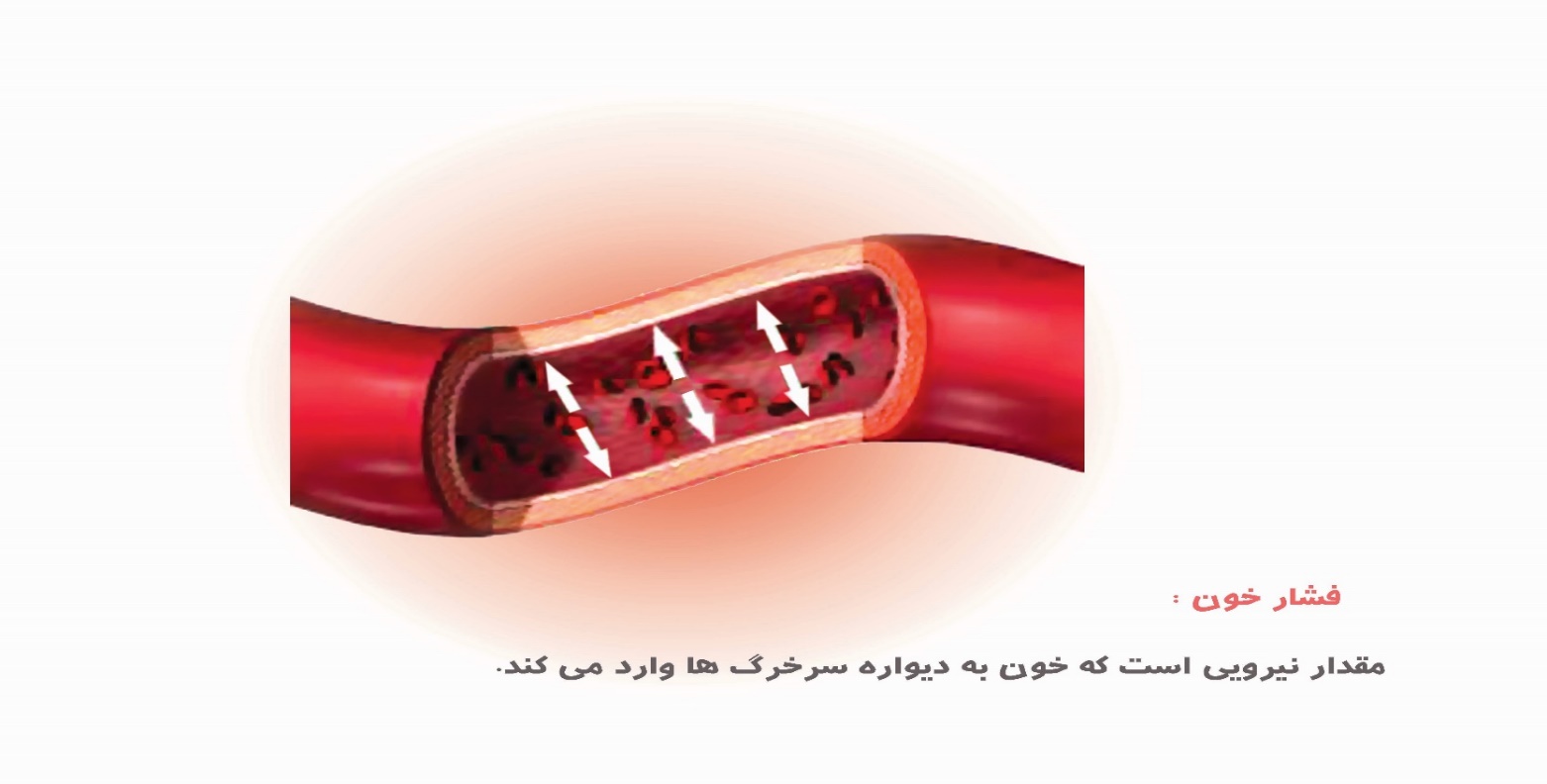 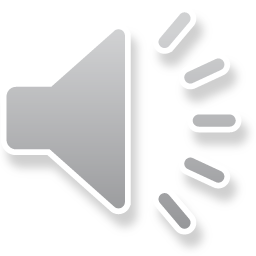 عوامل مؤثر در ایجاد نیروی فشار خون
برون ده قلب :
 مقدار خوني كه در هر دقيقه به وسيله قلب به درون شريان آئورت پمپ مي شود (حدود 6 - 5 ليتر)                          
 مقاومت رگ:  
 يعني مقاومتي كه بر سر راه خروج خون از قلب در رگ ها وجود دارد .                          با تغيير برون ده قلب يا مقاومت رگ، مقدار فشارخون تغيير مي كند.
سـرخرگ های سـالم دارای دیواره عضـلانی باخاصیـت ارتجاعی می باشنـد و وقتی خون به داخل آن ها پمپ می شـود، به راحتی تحت کشش قرار می گیرند. سرخرگ های سالم کاملأ گشاد بوده و فاقد هر گونه انسداد یا گرفتگی هستند و اجازه جریان آزادانه خون را می دهند. سرخرگ های بیمار به دلیل گرفتگی و تنگی مجرا خاصیت ارتجاعی و کشسانی خود را از دست می دهند و به دلیل تنگی مجرا مقاومت درون سرخرگ بالا می رود که باعث ایجاد فشار خون بالا می شوند.
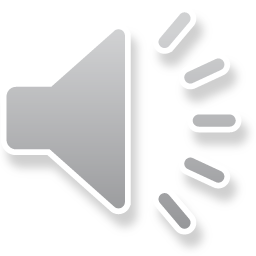 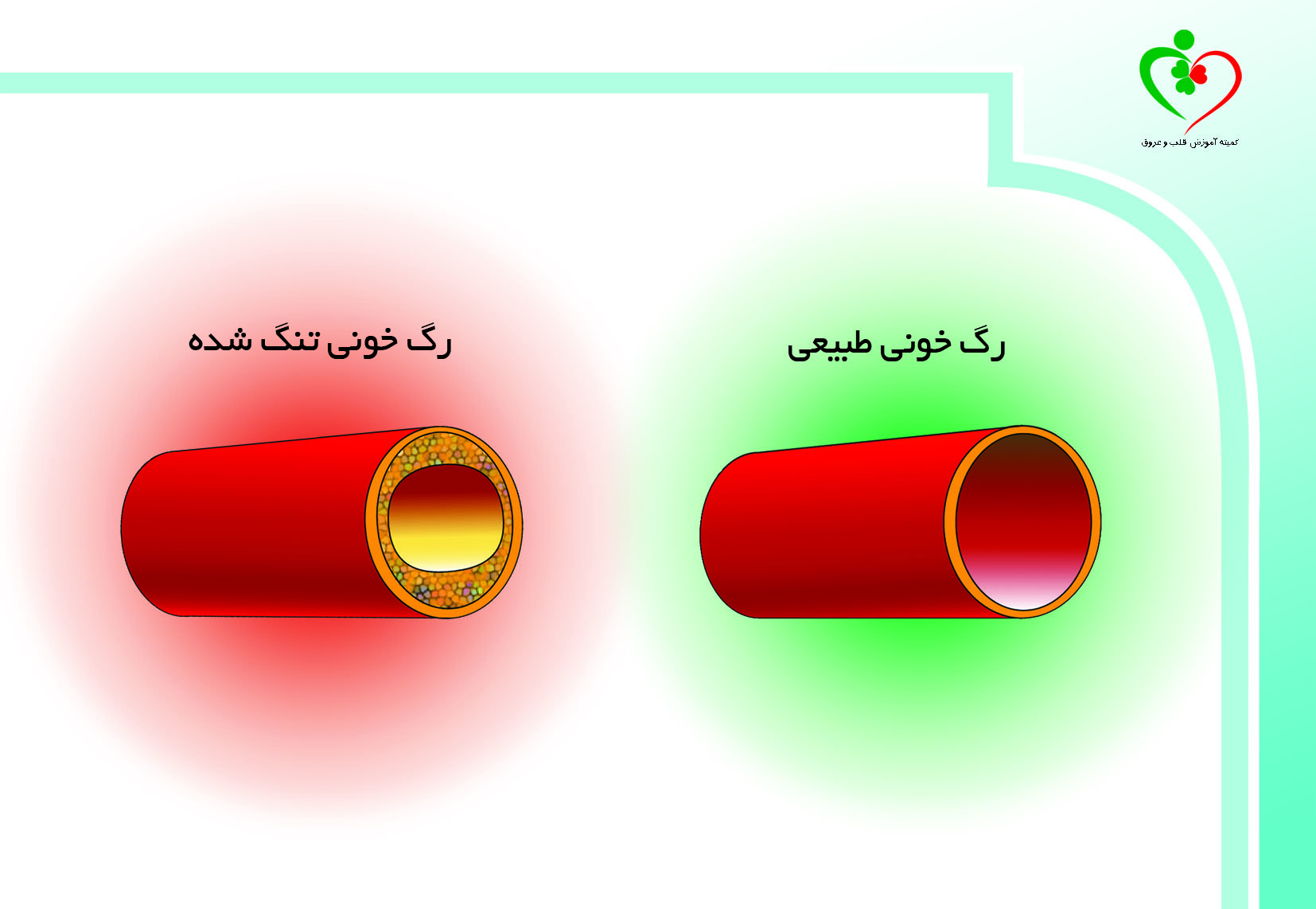 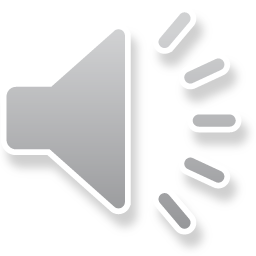 سطوح فشارخون
از آنجا كه پمپ كردن خون توسط قلب به داخل شريان ها، ضربان دار است ، فشارخون بين دو سطح حداكثر و حداقل در نوسان است . 
    در زماني كه قلب منقبض مي شود ، خون وارد شريان ها مي شود و فشارخون به حداكثر مقدار خود مي رسد كه به آن فشارخون سيستول مي گويند و در زمان استراحت قلب   كه خون وارد شريان نمي شود 
 با خروج  تدريجي خون از اين شريان ها 
و جريان به سوي مويرگ ها فشارخون 
كاهش يافته و به حداقل مقدار خود 
مي رسد،كه به آن فشارخون دياستول 
مي گويند.
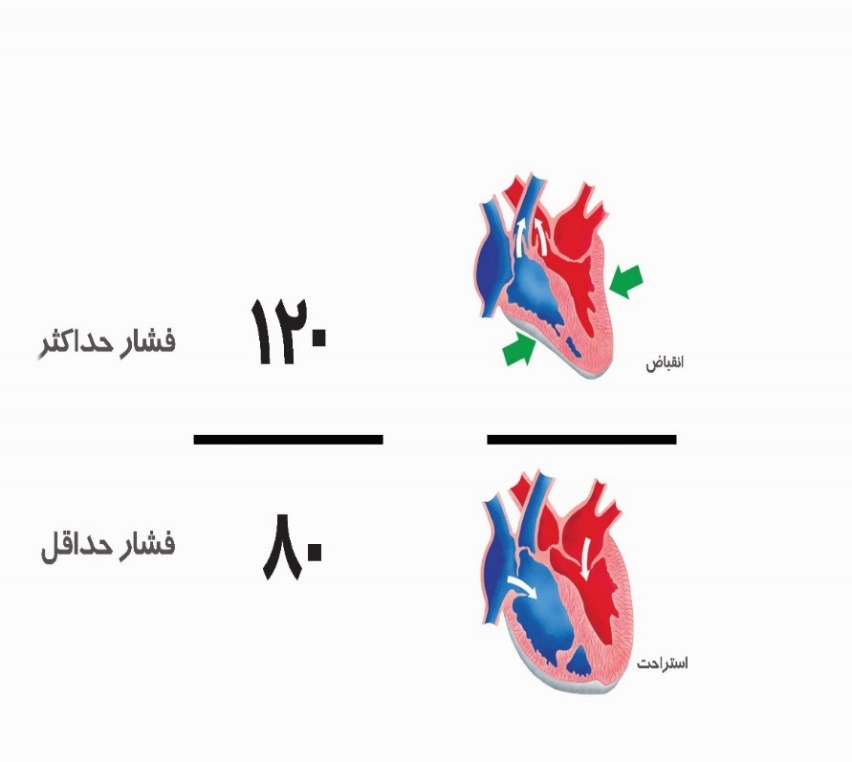 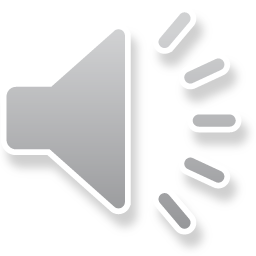 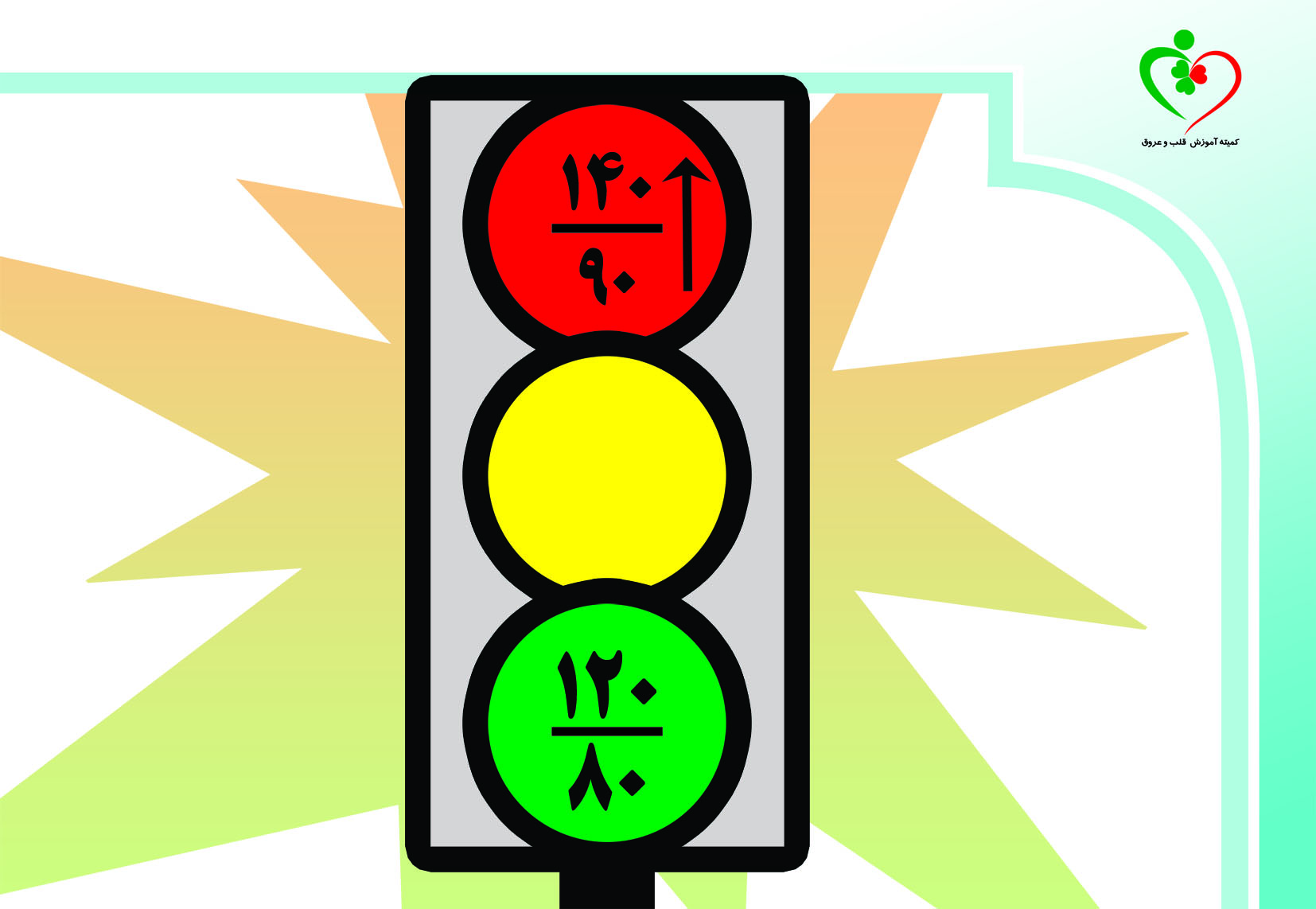 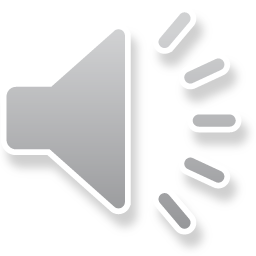 مشکلات فشار خون بالا
- فشارخون بالا يكي از مهم ترين مشكلات سلامت عمومي به شمارمی آيد .
  - سازمان جهاني بهداشت برآورد كرده است كه در آينده فشارخون بالا سبب يك مرگ از هر 8 مرگ و در نهايت سومين عامل مرگ در دنيا خواهد شد .
   - عوارض فشارخون بالا در حال افزايش است . هرچه ميزان فشارخون بيشتر باشد احتمال بروزسكته قلبي ، نارسايي قلبي ، سكته مغزي و بيماري كليوي بيشتر است .
 - با افزايش سن، احتمال بروز فشارخون بالا بيشتر مي شود و در افراد بالاي 60 سال شيوع فشارخون بالا به 50 % مي رسد يعني از هر 2 نفر يك نفر مبتلا به فشارخون بالاست.
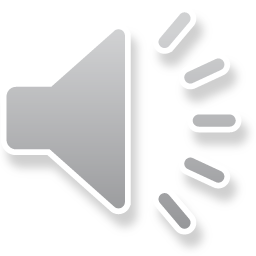 ادامه مشکلات :
سالانه 7  ميليون نفر در نتيجه فشارخون بالا فوت می کنند.

51% سکته های مغزی و 45% سکته های قلبی در اثر فشار خون بالا اتفاق می افتد.

کنترل فشار خون در فرد مبتلا باعث کاهش 35 تا 40 % سکته مغزی، 20 تا 25 % سکته قلبی و  50 % نارسائی قلبی می شود. 

 - در افراد بالای 30 سال شیوع آن حدود 28 % است و بالای 50 سال اگر کسی به آن مبتلا نشده 90 % احتمال دارد تا آخر عمرش به آن مبتلا شود.
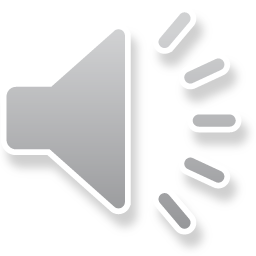 طبقه بندی فشار خون در افراد بزرگسال
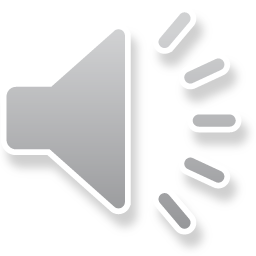 عوامل موثر بر فشار خون بالا
فشار خون در طول روز تحت تاثیر عوامل مختلفی تغییر می کند ولی موقتی :
- وضعیت بدن
- فعالیت مغز
- فعالیت گوارشی
- فعالیت عضلانی
- تحریکات عصبی
- تحریکات دردناک 
- مثانه پر
- عوامل محیطی (دمای هوا،میزان صدا،مصرف دخانیات،مصرف الکل،قهوه،چای و    دارو)
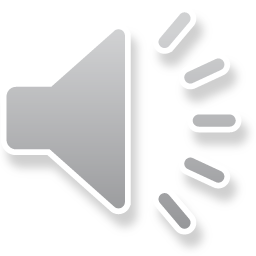 خلاصه و نتیجه گیری
فشار خون مقدار نیرویی است که خون به دیواره سرخرگ ها وارد می کندو دو عامل برون ده قلب و مقاومت رگ روی آن اثر دارد.
 فشار خون دارای دو سطح سیستول و دیاستول می باشد و یکسری عوامل خطر قابل اصلاح و غیر قابل اصلاح روی فشار خون اثر دارد.
بالا رفتن فشار خون روی قلب و مغز و کلیه و چشم ها اثر منفی می گذارد و سالها بدون علامت می باشد .
یکسری از عوامل به صورت موقتی می توانند بر فشار خون تاثیر گذارند از قبیل : فعالیت مغز،فعالیت گوارشی، فعالیت عضلانی، تحریکات عصبی و غیره
و براساس میزان فشار خون سیستول و دیاستول فشار خون طبقه بندی می شود.
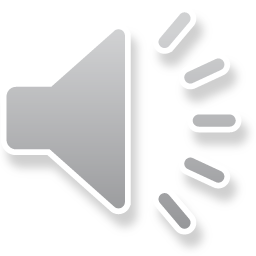 تمرین و پرسش
1 - انواع فشار خون بالا را با عوامل خطر مرتبط به هر کدام را تفسیر نمایید ؟
2 – مرد 60 ساله ای که به طور دائمی دارای فشار سیستول 145و فشار دیاستول 95 می باشد در کدام طبقه از فشار خون قرار دارد و چرا ؟
3 – فشار خون بحرانی یعنی چه تفسیرنمایید و اقدام مورد نیاز در این مورد چه می باشد ؟
4 – محدوده پیش فشار خون بالا را شرح دهید ؟
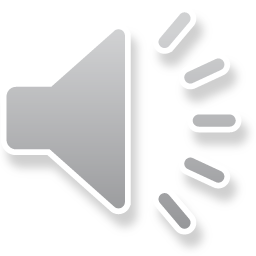 منابع:1 - دفتر مدیریت بیماریهای غیر واگیر ، محتوای آموزشی و دستورالعمل اجرایی مجموعه مداخلات اساسی بیماریهای غیر واگیر درنظام مراقبت های بهداشتی اولیه ایران ( ایراپن ) وزارت بهداشت ، درمان و آموزش پزشکی ، معاونت بهداشت ،سال 13962 – دکتر عزیزی فریدون، دکتر جانقربان محسن، دکتر حاتمی حسین ،کتاب اپیدمیو لوژی و کنترل بیماریهای شایع در ایران،تهران انتشارات خسروی با همکاری پژوهشکده علوم درون ریز و متابولیسم دانشگاه علوم پزشکی شهید بهشتی،چاپ اول سال 1389
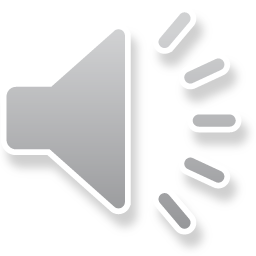 لطفاً نظرات و پیشنهادات خود پیرامون این بسته آموزشی را به آدرس زیر ارسال کنید
دانشگاه علوم پزشکی و خدمات بهداشتی درمانی اصفهان
مرکز آموزش بهورزی اصفهان2

 Email : beh2.Isfahan@phc.mui.ac.ir
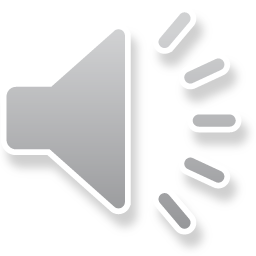